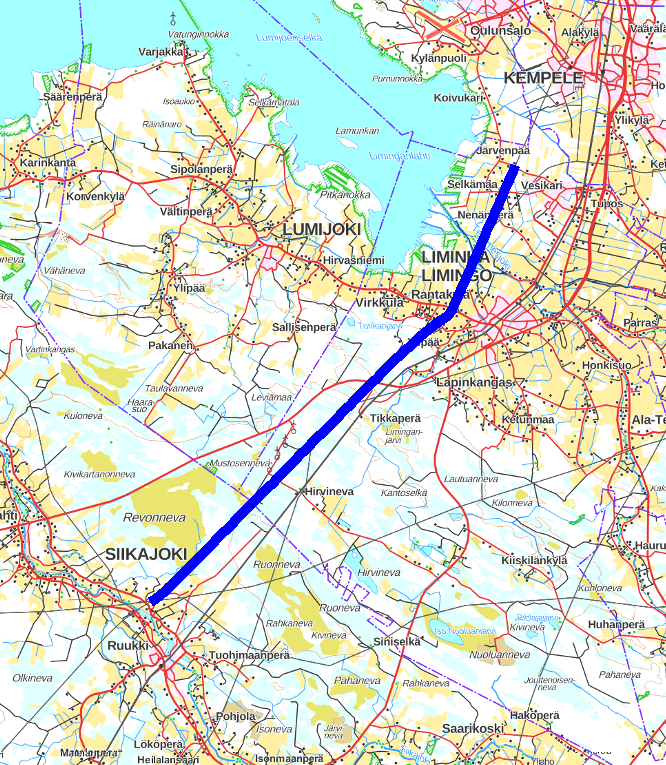 Voimajohtoalueen lunastustoimitus
2023-715837
Pikkarala-Siikajoki A 110 kV voimajohto Siikajoen - Sorsaraivion välillä Siikajoen ja Limingan  kunnan alueella.
II. Kokous 21.2.2025, näyttökokous
Toimitusinsinööri Timo Jarva
Esityksen sisältö
Tiedottaminen ja kokouksen laillisuus
Toimituksen tarkoitus
Lunastustoimikunta ja asianosaiset
Miten lunastustoimitus etenee?
Alkukokous
Haltuunotto
Rakennustyöt
Jatkokokous
Loppukokous
SIVU 2
24.2.2025
Tiedottaminen ja kokouksen laillisuus
Kutsukirjeet lähetetty 10.1.2025
Siirretty 20.1.2025 lähetetyillä kutsukirjeillä
Kuulutus Kaleva-lehdessä 23.1.2025 ja Maanmittauslaitoksen verkkosivuilla.
Huomautukset:
Tiedottaminen
Lunastustoimikunnan esteellisyys
Kokouksen laillisuus
Lunastustoimikuntaan kuuluu:
Toimitusinsinööri Timo Jarva (pj)
Uskotut miehet Sampsa Aro ja Heino Rantala
SIVU 3
24.2.2025
Toimituksen tarkoitus
Lunastajalle perustetaan voimajohdon rakentamiseksi ja kunnossapitämiseksi pysyvä käyttöoikeus 
Maapohjan omistus jää edelleen maanomistajalle
Käyttöoikeuden perustamisesta aiheutuvat taloudelliset menetykset korvataan maanomistajalle
Voimalinja on otettu haltuun 8.9.2023 pidetyssä alkukokouksessa
SIVU 4
24.2.2025
Lunastustoimikunta ja asianosaiset
Lunastustoimituksen päätökset tekee lunastustoimikunta, johon kuuluu puheenjohtajana toimitusinsinööri ja kaksi uskottua miestä 
Lunastustoimituksen asianosaisia ovat:
Lunastaja (voimajohdon rakentaja) 
Maanomistajat (voimajohdon välittömästä läheisyydestä) 
Mahdolliset rasite-, vuokra- ym. erityisten oikeuksien haltijat, naapurit jne.
SIVU 5
24.2.2025
Lunastustoimituksen eteneminen
Alkukokous > Haltuunotto > Rakennustyöt > Näyttökokous > Loppukokous
Voimajohdon rakentamisen jälkeen pidetään yleensä näyttökokous, jossa:
Esitellään toimituksessa tehtävät lopulliset toimenpiteet
Kuullaan rakennustöiden aikaiset vahingot ja muut huomautukset
Tarkistetaan lunastuksen kohde
Annetaan määräaika vaatimusten jättämiseksi mm. korvauksia ja maastokatselmuksia koskien
Kirjalliset vaatimukset on toimitettava 21.3.2025 mennessä, lunastaja vastineen 29.4.2025 mennessä
Maastokatselmukset pidetään tarvittaessa erikseen sovittavana ajankohtana
SIVU 6
24.2.2025
[Speaker Notes: Joskus em. kokous voidaan korvata kirjelmällä, jossa annetaan määräaika vaatimuksille ja määrätään katselmusajankohta]
Lunastustoimituksen eteneminen
Alkukokous > Haltuunotto > Rakennustyöt > Näyttökokous > Loppukokous
Vaatimusten, vastineiden ja maastohavaintojen perusteella lunastustoimikunta laatii lopullisen lunastuspäätöksen
Loppukokouksessa annetaan lunastuspäätös, jossa muun muassa:
Vahvistetaan lunastettava omaisuus
Päätetään rajankäynneistä
Päätetään yksityistie- ja tilusjärjestelyistä
Määrätään lopulliset korvaukset ja niiden maksamistapa
Lopuksi selostetaan valitusmenettely
SIVU 7
24.2.2025
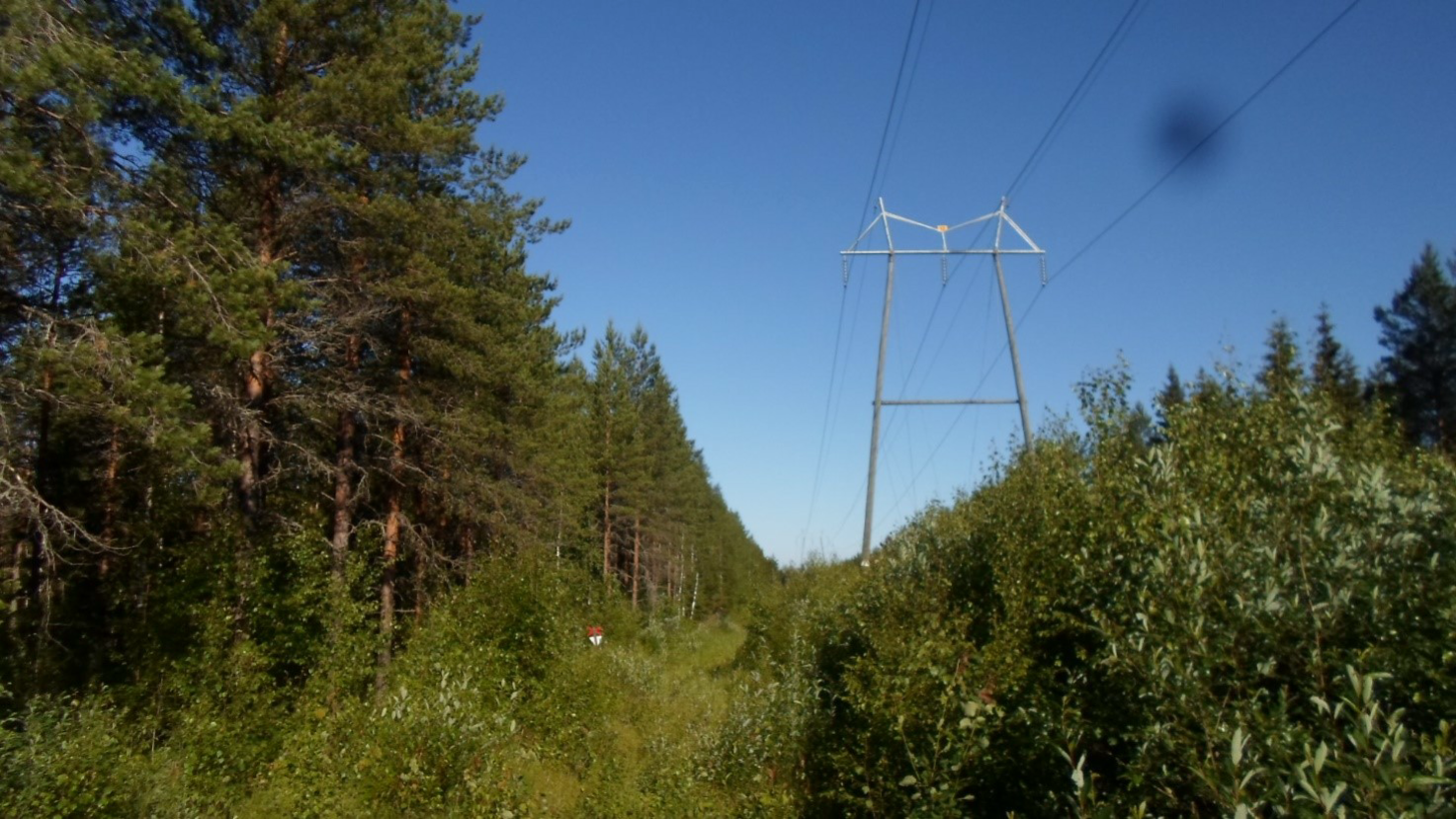 Asianosaisten kuuleminen
Lunastajan puheenvuoro:
Kesäkuussa 2024 on ollut työmaan vastaanotto urakoitsijalta. Työ on valmistunut kohtuullisen nopeassa aikataulussa ja projekti on mennyt Fingridin näkökulmasta katsottuna hyvin. Enää ei pitäisi olla mitään ratkaistavia asioita kesken, mutta jos on esim. työmaavahinkoja joita ei ole jostain syystä vielä sovittu tai korjattu, niin nyt voi ottaa asian esille. Vielä on mahdollista asia saada korjattua. Jos ei tule korjausvaatimuksia, tulee jättää korvausvaatimus 1 kk kuluessa. 
Lunastaja tulee myös osallistumaan mahdollisiin maastokatselmuksiin, jos niitä ollaan vaatimassa. 

Asianosaisten lausumat pöytäkirjassa
SIVU 8
24.2.2025
Lunastusrajaukset
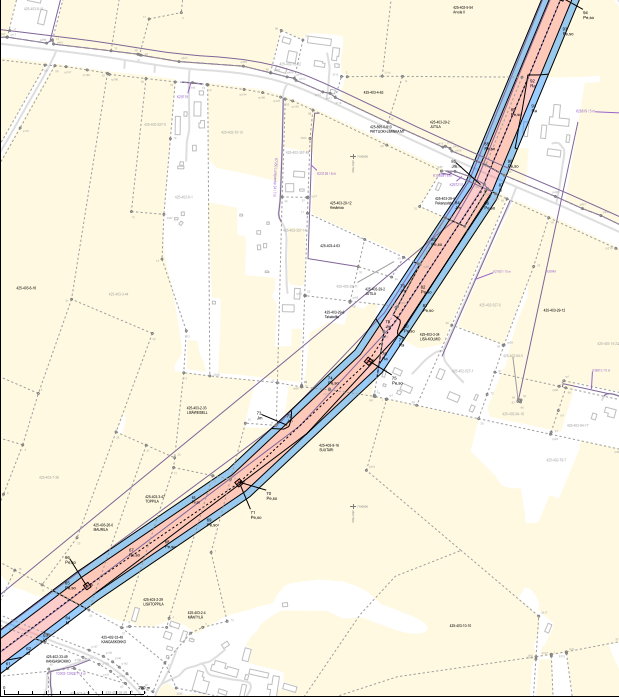 Lunastusrajauksia koskeva aineisto on lähetetty alkukokouksen kutsukirjeen liitteenä kaikille niille tiloille joihin maa-alueiden lunastus kohdistuu. Lunastusrajauksiin voidaan tehdä tarvittaessa vielä pieniä tarkennuksia.
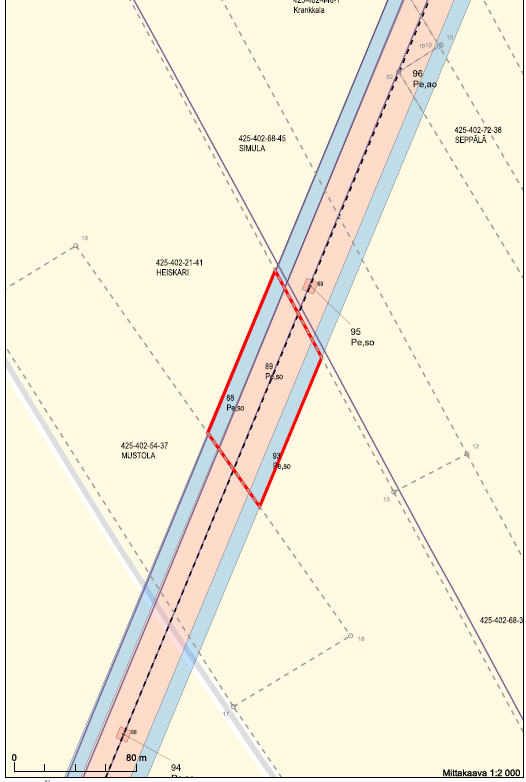 SIVU 9
24.2.2025
Korvausperiaatteet 1/4
Taloudellisten menetysten korvaamisessa lähtökohtana on täyden korvauksen periaate
Kenenkään varallisuusasema ei muutu lunastuksessa
Korvaus lunastettavasta omaisuudesta arvioidaan markkina-arvon, tuottoarvon tai kustannusarvon perusteella
Korvaus on kertakaikkinen
Asianosaiset voivat sopia korvauksista
SIVU 10
24.2.2025
Korvausperiaatteet 2/4
Lunastuskorvaus muodostuu kohteen-, haitan- ja vahingonkorvauksesta
Kohteenkorvausta voidaan määrätä: 
Metsäalueella johtoaukean ja reunavyöhykkeen maapohjasta
Peltoalueilla pylväsaloista 
Haitankorvausta voidaan määrätä:
Viljelylle aiheutuvista haitoista pellolla
Maisemamuutoksesta aiheutuneesta kiinteistön arvon alentumisesta
Vahingonkorvausta voidaan määrätä:
Puuston ennenaikaisesta hakkuusta tai taimikon menetyksestä
Sadonmenetyksestä
Rakennustöistä aiheutuneista vahingoista
SIVU 11
24.2.2025
Korvausperiaatteet 3/4
Rakentamistyöstä aiheutuvat vahingot
Rakentamisesta aiheutuvat työnaikaiset vahingot korjaa tai korvaa urakoitsija
Mikäli vahinkoja jää korjaamatta tai niiden korvaamisesta ei päästä sopimukseen, vaatimukset tulee viime kädessä esittää lunastustoimituksessa
Lunastustoimikunta määrää vahingoista rahakorvauksen
SIVU 12
24.2.2025
Korvausperiaatteet 4/4
Edunvalvonta
Asianosaiselle voidaan vaadittaessa määrätä korvausta välttämättömistä edunvalvontakustannuksista:
Ansionmenetyksestä
Matkakustannuksista
Selvityskustannuksista
Asiamieskustannuksista


Vaatimukset voi esittää korvausvaatimuslomakkeella tai loppukokouksessa
SIVU 13
24.2.2025
Korvausten määrääminen 1/2
Korvaus määrätään ennakkohaltuunoton ajankohdan mukaan. Lopullisen korvauksen päälle maksetaan korko ja indeksikorotus:
Haltuunotosta korvausten maksupäivään maksetaan kuuden prosentin vuotuinen korko. Jo maksetulle ennakkokorvaukselle ei kuitenkaan makseta korkoa.
Yleisen hintatason kohoaminen korvataan indeksikorotuksella.
Pääsääntöisesti korvaukset kuuluvat lunastuksen kohteena olevalle kiinteistölle, mikä otettava huomioon omistajanvaihdostilanteissa
Jos korvauksensaajasta ei esitetä erillistä sopimusta tai selvitystä, korvauksensaajaksi katsotaan korvauksen määräämisajankohdan omistaja
Korvaus voidaan tarpeen mukaan tallettaa aluehallintovirastoon
SIVU 14
24.2.2025
Korvausten määrääminen 2/2
Lunastuksen kohteena oleville kiinteistöille korvaukset määrätään pääsääntöisesti viran puolesta ilman vaatimustakin
Edunvalvontakustannukset vain vaatimuksesta
Naapurikiinteistöille vain vaatimuksesta 
Asianosaisen on hyvä esittää näkemyksensä aiheutuneista haitoista ja vahingoista, sillä lunastustoimikunta ei voi aina havaita kaikkia aiheutuneita menetyksiä
Erittäin tärkeää ilmoittaa sadonmenetykset, rakennustöiden aikaiset vahingot sekä muut piilevät haitat ja vahingot
SIVU 15
24.2.2025
Lunastuksen päättyminen
Lunastustoimikunta antaa lunastuspäätöksen korvauksineen loppukokouksessa
Toimitusasiakirjat (ml. korvauspäätös) lähetetään kahden viikon kuluessa loppukokouksesta
Korvaukset tulee maksaa 3 kuukauden kuluessa toimituksen päättymisajankohdasta
Toimituksessa tehdyistä päätöksistä voi valittaa maaoikeuteen 30 päivän kuluessa toimituksen päättymisajankohdasta
Maaoikeuden päätökseen voi edelleen hakea muutoksenhakulupaa korkeimmalta oikeudelta
Lunastuspäätöksen lainvoimaistumisen ja korvausten maksamisen jälkeen toimitus ja siinä perustetut käyttöoikeudet merkitään kiinteistörekisteriin
SIVU 16
24.2.2025
Korvausten verotus
Verottaja on julkaissut syventävän vero-ohjeen "Maanmittaustoimitusten
verovaikutuksia" Ohjeistus löytyy osoitteesta:
https://www.vero.fi/syventavat-vero-ohjeet/ohje-hakusivu/88755/maanmittaustoimitusten-verovaikutuksia2/
SIVU 17
24.2.2025
Muistakaa toimittaa tilitietolomakkeet!